Welcome!

Before we get started set you your computer and connect to the internet.

Thank you!
Real Estate Marketing 101 Boot Camp
with Laura Al-Amery
[Speaker Notes: Welcome to our Workshop, Successful Email Marketing with Constant Contact]
Our Agenda
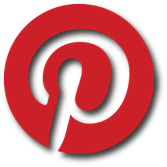 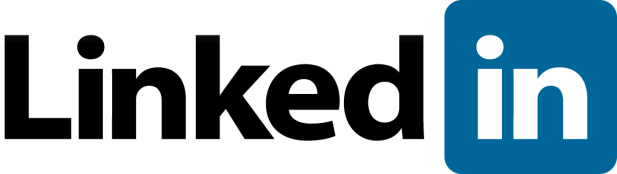 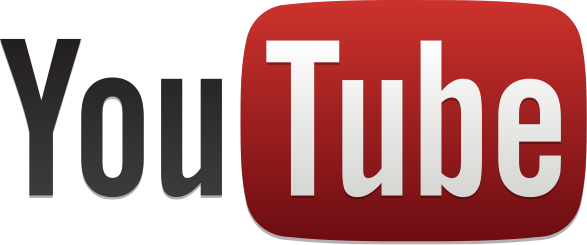 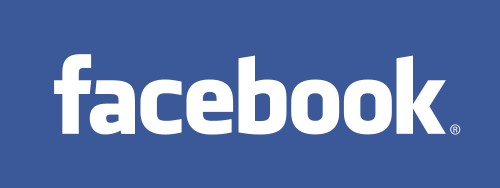 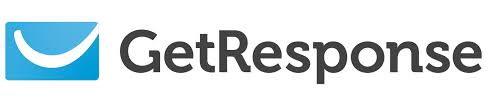 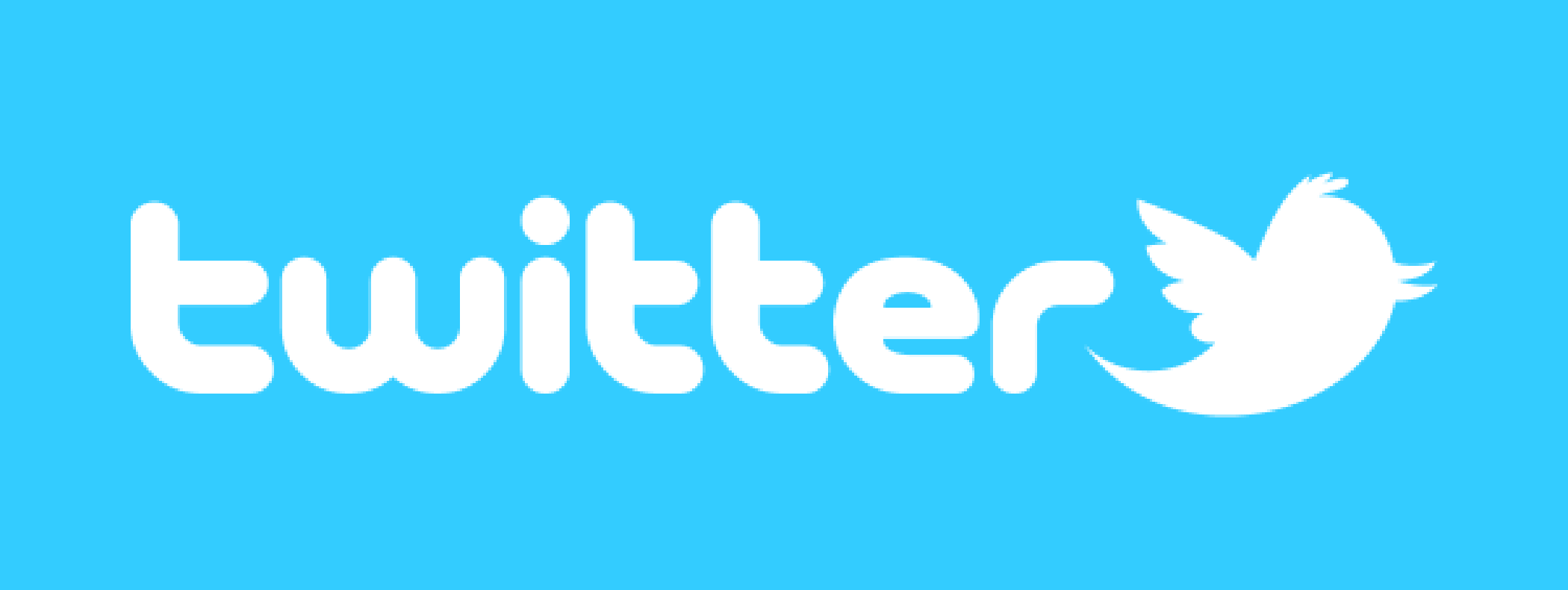 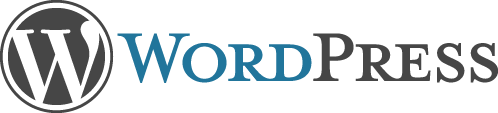 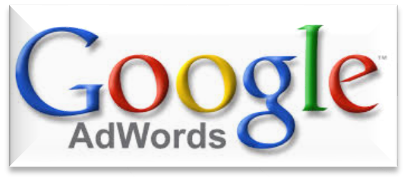 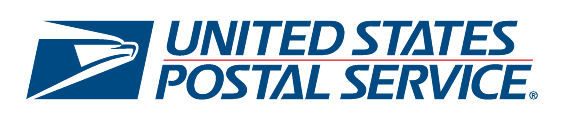 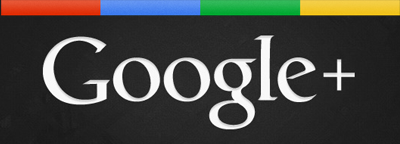 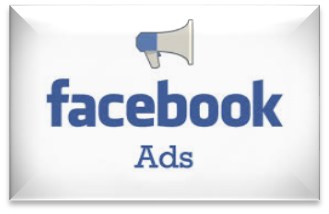 Our Agenda
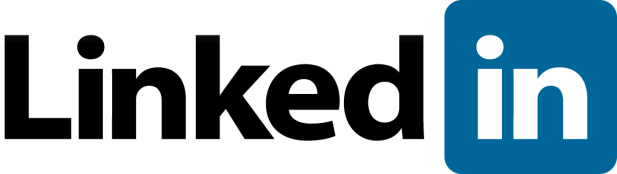 Introduction
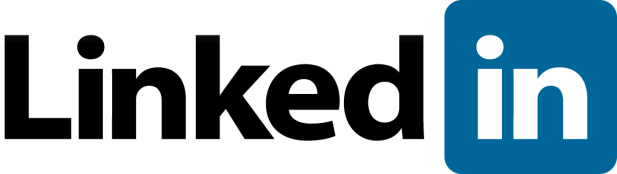 LinkedIn is Powerful
Over 200 million active users
There are over 2.8 million company pages
There are 2 new members every second
Three out of four users are looking for job opportunities
Allows you to connect to others on a professional level
Personal Profile
Profile Page:
This page highlights you as an individual and lists out your qualifications and personal attributes with the options to list out accomplishments you’ve made.
Connect to other people on a personal level and find others who work in your field.
Gives you the ability to look and hire potential staff members, or become hired in your field.
Exercise
If you have a LinkedIn Account log in.
If you do not have a LinkedIn Account sign up for one now.
What is included in a Personal Profile?
Fast Orientation to your Personal Profile!
What to fill in?
Personal Profile Information:
Once you have your account, LinkedIn will ask you to provide more information sometimes in a blue box at the top of your profile.
This information is used to populate your profile, creating a virtual representation of your resume, allowing others to see your qualifications.
How to Optimize Your Personal Profile
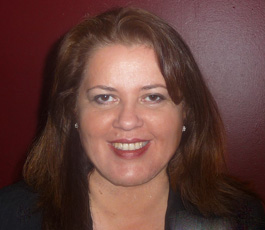 Personal Profile optimization tips:
Use a professional picture for your profile. It’s been shown that profiles with pictures attract more attention.
Fill out all your contact information.
When telling others your skills, don’t forget to include your human abilities or characteristics, it can make a difference
Exercise

Improve or Add 5 things to your profile.
Five Phases of Network Growth
Phase One and Two
Add contacts from your email contacts 
Upload contacts from your webmail or mail program address book to find people already on LinkedIn and invite them to connect with you. This is usually offered upon creation of the account.
Find current and former colleagues and classmates and connect with them
Look for work colleagues by searching the company name
Look for classmates via the Add Connections – ‘School Name’. 
If you are asked to send a message make it personal, do not use the generic message provided by LinkedIn.
Five Phases of Network Growth
Phase Three, Four, and Five
Discover people you may know and connect with the ones you already know
The sidebar in LinkedIn will show you people you may know.
Grow your network passively 
Add a link to your LinkedIn profile to your email signature 
Mentioned your LinkedIn profile on your website or blog 
Connect with people you don’t yet know
Find a way to relate to the person: 
Before sending out a blind connect request, see whom you might know in common. Ask that person if they don’t mind introducing you, or mention in your invite that you happen to know someone in common.
Join Groups in your Industry
Search for Groups 

Search Terms “Your City + Real Estate”
Join Groups (limit of 50)
Ask to Join Members Individually from those Groups
Eventually Form Your Own Group
Exercise

Use some of these methods to find 5 people you would like to connect with.
Send them a connection request.
Recommendations
Give and Ask for Recommendations
Give a client, partner, or past business associate a good recommendation.
Then in return ask that connection if they could write a recommendation for you on LinkedIn. 
This will quickly build up your recommendations.
Exercise:
Write a recommendation for someone and then send that person a recommendation request.
Our Agenda
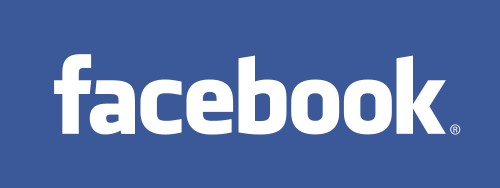 #1 Rule on Facebook
Keep it interesting! People are on Facebook to connect and have fun. A dull page gives them no reason to come back. This is not traditional advertising.
#2 Rule on Facebook
Keep it separate. You must have a business page and a personal page.
Personal Page
Don’t sell. You could mention what you did at work, people you met or interesting places you went in the course of work but from a personal point of view.
Show that you have other aspects of your life, makes you more real to your clients.
Maintain good manners – the Internet is forever!
Create a Personal Profile
Orientation to Personal Profile.
Exercise:
Create a Personal Profile.
Business Page
Stick with your brand.
Decide what company culture you want to present – fun, uplifting, conservative?
Stay neutral – the internet is forever! 
Keep it interesting. View it from the viewpoint of prospective customers.
Create a Business Page
Orientation to Business Pages.
Exercise:
Create a Business Page.
Company History: Timeline
Introduction to Milestones:
How to add a Milestone.
What to put in a Milestone.
Why are they important?
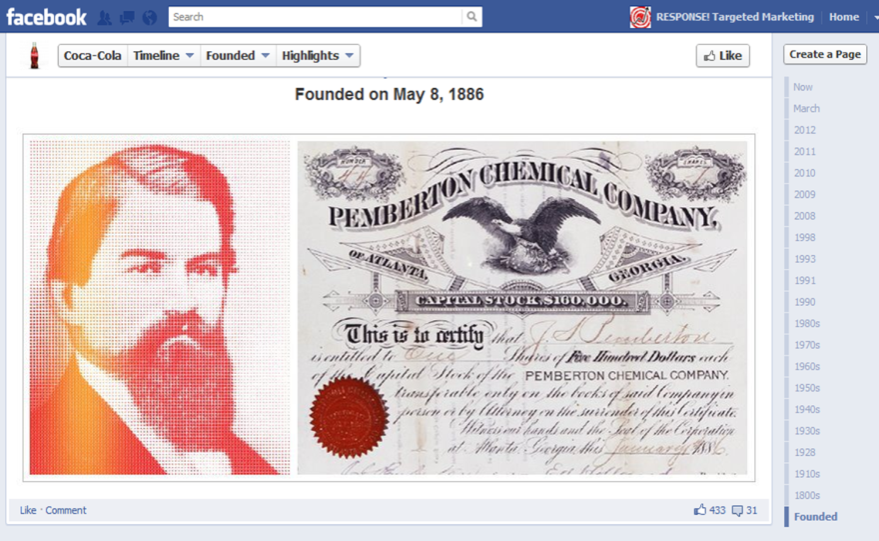 Exercise:
Add a company milestone to your company page.
FACEBOOK TRAFFIC TIP
We have found that uploading images and then adding comments and tags has brought the most traffic – a 2000% increase!
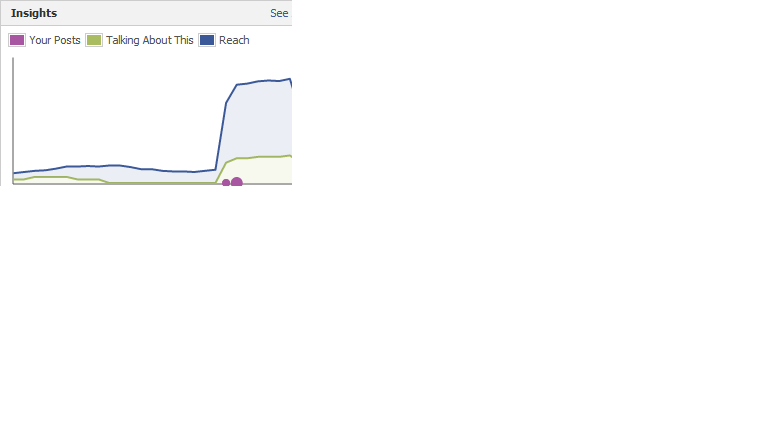 Invite People: Your Friends
Invite all of your personal friends, have your other admins do the same.
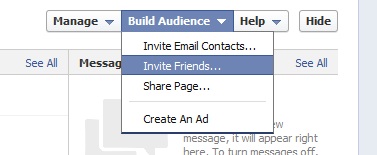 Invite People: Email lists
Invite people by uploading an email list of customers or linking with Gmail, etc. Have your other admins do the same.
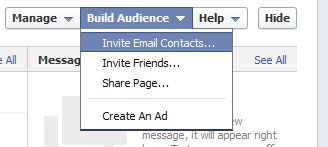 Pay Attention: Monitor Insights
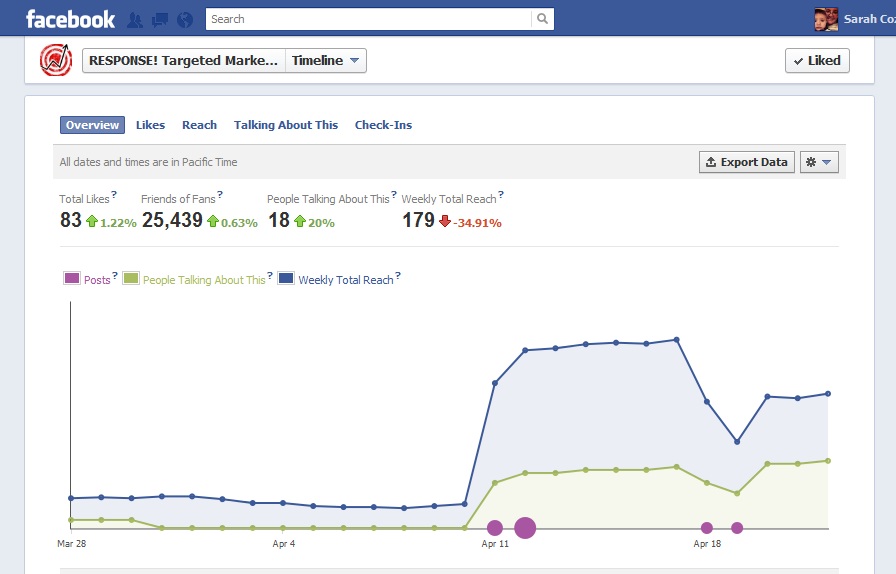 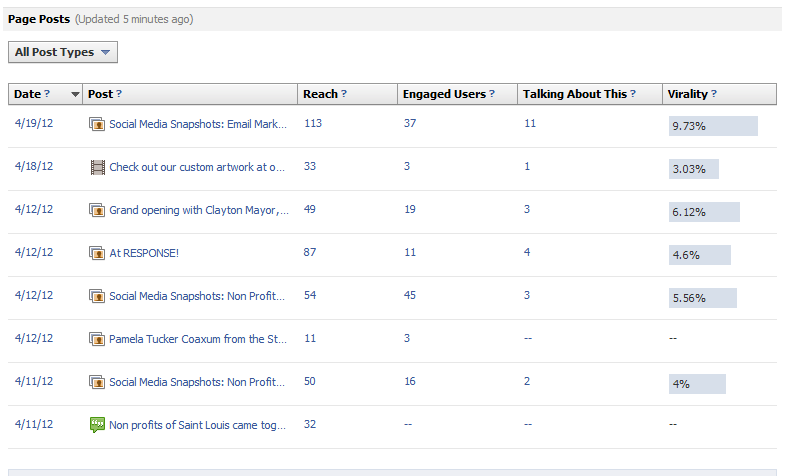 Don’t Forget to Schedule Posts!
Facebook can be distracting, to get the most done do the following:
Have a plan before you log in.
Schedule several posts at a time.
Pay attention to insights and adjust your posts based on what you find.
Exercise:
Schedule 3 posts using the tools I just showed you.
Our Agenda
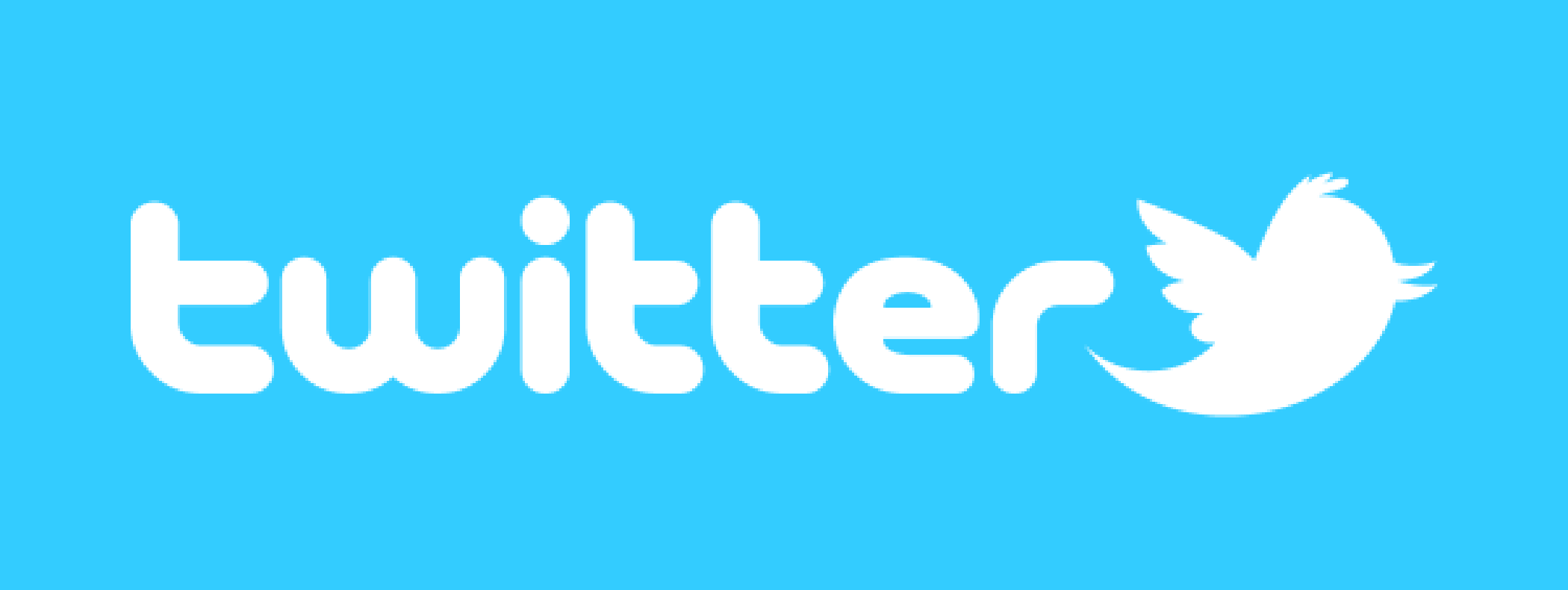 What is Micro-blogging?
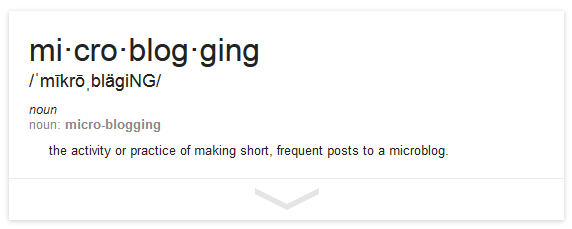 Create a Twitter Profile!
Orientation to Twitter!
Exercise:
Create a Twitter profile for your business.
Best Practices for Tweets
Link to external content to give more information. 
The average life of a tweet is about 30 minutes.
Use pictures and video links!
Use HootSuite to schedule tweets!
Follow people to get followers.
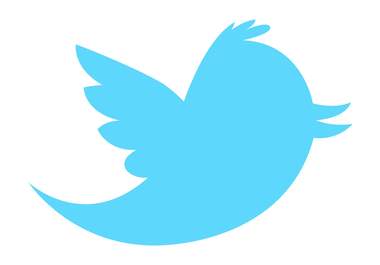 Exercise:
Open a HootSuite account and connect your Twitter.
Schedule three tweets for the future.
Start following two people who you would like to follow you back.
Our Agenda
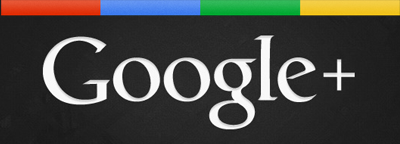 Why Google+?
It is important to be on Google+ as a business because it is owned by the most popular search engine.
Create a Google+ Profile and Page!
Orientation to Google+!
Exercise:
Create a Google+ profile for yourself and your business.
Google+ Best Practices
Verify the website and email address. As a brand page on Google+, it’s critical that both your business’ website and email address where customers can contact you are verified. 
Setting up your circles. Another aspect that differentiates Google+ from Facebook, Twitter, and other popular social networks is the way you connect with other people.
When sharing, use the “Link” feature. It seems obvious, but I’ve seen things this ignored frequently. 
Use HootSuite to schedule posts. This will save you time.
Exercise
Implement some of these best practices on your profile.
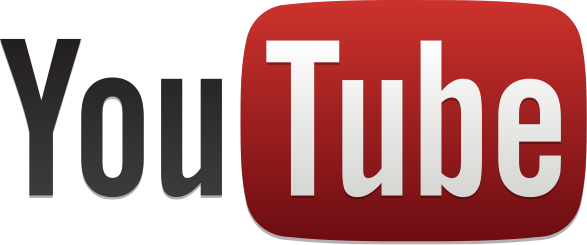 YouTube Best Practices
Raw Videos are great!

Post often as YouTube is owned by Google.
Exercise
Create a YouTube Channel.
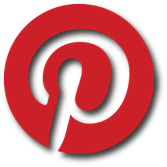 Exercise
Start Following Boards 
Create Your Board
	“real estate + your city”
Our Agenda
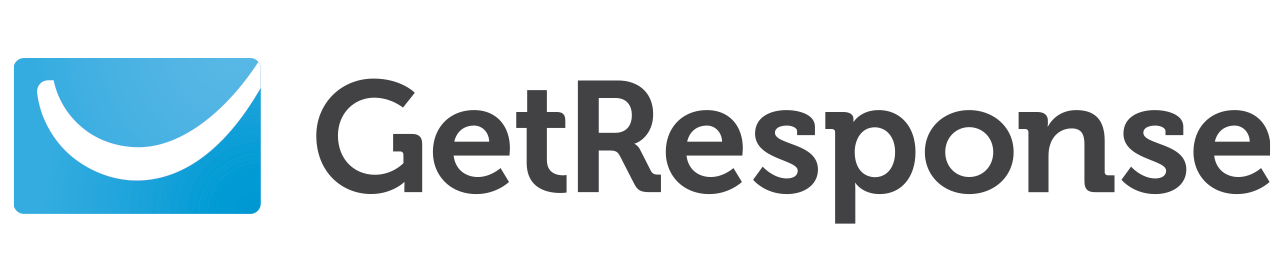 Let’s Get Started
Open your GetResponse account
http://www.getresponse.com/index/lauraalamery
Creating Content
Best Practices:
Maintain high percentage of content versus advertising.
Creating Content
Types of Content:
New Product Announcements
How-To Guides
Company News (and how this benefits the reader)
Upcoming Events
Articles on relevant or related topics
Greetings (holidays, etc.)
Surveys
Sales and Specials
Social Media Presence
Spam Defined
SPAM 	= unsolicited commercial email 
		= no relationship
		= no permission
PERMISSION: 
Explicit	= contact took action to join your list
Implicit	= prior business relationship with		   contact (a reasonable person 		   assumes they may receive email).
[Speaker Notes: Ask for examples of spam, examples of explicit permission, implicit permission]
Avoid Spam Filters
Trigger Words: Page 7
#1 
100% satisfied 
4U 
Accept credit cards 
Act Now! 
Additional Income 
Affordable 
All natural 
All new 
Amazing 
Apply online 
Bargain 
Best price 
Billing address 
Buy direct 
Call 
Call free 
Can’t live without 
Cards Accepted 
Cents on the dollar 
Check 
Claims 
Click / Click Here / Click Below 
Click to remove 
Compare rates 
Congratulations 
Cost / No cost 
Dear friend 
Do it today 
Extra income 
For free 
Form 
Free and FREE 
Free installation 
Free leads 
Free membership 
Free offer 
Free preview 
Free website 
Full refund 
Get it now 
Giving away 
Guarantee 
Here 
Hidden 
Increase sales 
Increase traffic 
Information you requested 
Insurance 
Investment / no 
investment 
Investment decision 
Legal 
Lose 
Marketing 
Marketing solutions 
Message contains 
Money 
Month trial offer 
Name brand 
Never 
No gimmicks 
No Hidden Costs 
No-obligation 
Now 
Offer 
One time / one-time 
Opportunity 
Order / Order Now / 
Order today / Order status 
Orders shipped by priority mail 
Performance 
Phone 
Please read 
Potential earnings 
Pre-approved 
Price 
Print out and fax 
Profits 
Real thing 
Removal instructions 
Remove 
Risk free 
Sales 
Satisfaction 
guaranteed 
Save $ 
Save up to 
Search engines 
See for yourself 
Serious cash 
Solution 
Special promotion 
Success 
The following form 
Unsolicited 
Unsubscribe 
Urgent 
US dollars 
Wife 
Win 
Winner 
Work at home
[Speaker Notes: First Obstacle if Avoid Spam Filters: Trigger words
Give me examples based on these trigger words of subject lines to avoid]
Subject Lines
Best Practices:
To prevent your email from being stopped by spam filters avoid trigger words like free or FREE, do not use excessive punctuation, symbols or misleading content.
Keep it short and simple: 5-8 words. Put the most important information in the first three words.
38-47 characters are visible in the subject line.
Communicate what’s in it for the recipient if they open
Make it informative, as targeted as possible, interesting and trustworthy.
Create motivation to open NOW!
[Speaker Notes: Discuss Points]
Getting Opened
Please take this survey – We want your opinion about our new cupcakes!
Attend our upcoming event - Last chance to register for Creating Emails That Sell!
May Newsletter from C.F. Association - You can help raise $100,000 for Cystic Fibrosis 
20% Off Everything! - We miss you! Come back and get 20% off...
New Yoga and Pilates Classes – Introducing new Chesterfield yoga classes
[Speaker Notes: Look at bold examples on the left
Look at improved examples to the right]
Pick a Template
Exercise: 

Explore and choose a template.
[Speaker Notes: We will be creating an email. For the sake of clarity and speed I am going to give you an assignment. 

Today we will create an email for a school bake sale.

LIVE DEMO:
Create new email.
Select template selector
Select industry: education
Preview templates
Select Education Template 4.]
Editing Template Colors… auto
Exercise: 
Put business name at the beginning of the email.
Click on Colors & Fonts- Change some colors.
[Speaker Notes: LIVE DEMO:
Put business name at the beginning of the email.
Click on Global Colors & Fonts
Change the Title Background – this large square means there are images that can be used instead of just plain colors
Change the Header Image Block background – right click on image]
Insert and Format Text
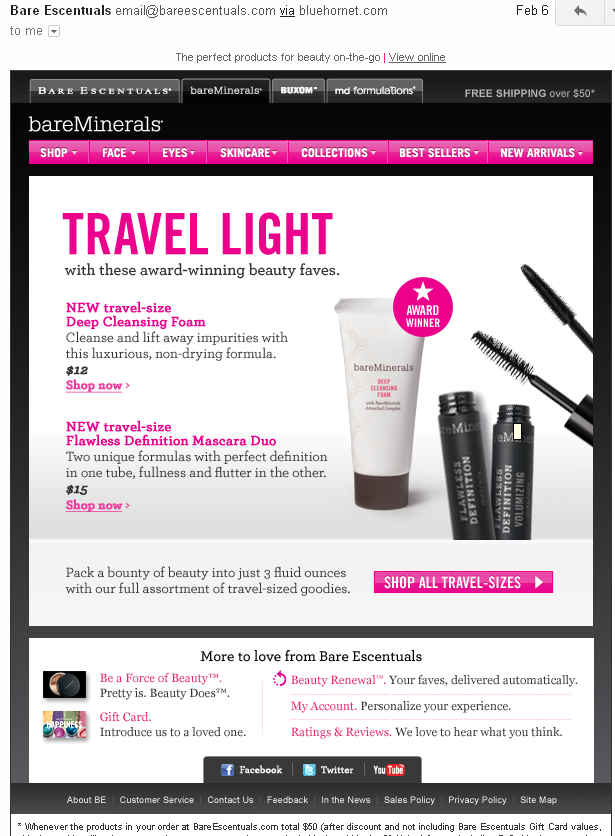 Best Practices:
Use bullets and headings to draw attention to topics.
Separate articles into different blocks for easier formatting.
[Speaker Notes: Page 2
LIVE DEMO:
Re-write Event 1 Header.
Re-write Event 1 Sub-Header.
Re-write Event 2 Header.
Re-write Event 2 Sub-Header.]
Image Descriptions
Make sure to fill in useful descriptions:
Images do not automatically display so ensure there are useful descriptions.
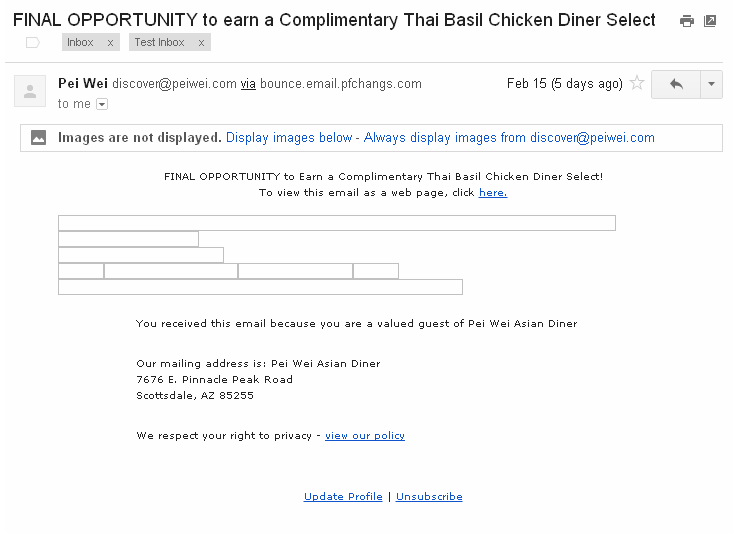 x
[Speaker Notes: Discuss screen.]
Insert Link to Website or Blog
Best Practices:
Link to full articles on your website and blog. Not only will this make your email a more inviting read but it will provide valuable data in your reports later on.
Format hyperlinks to look like obvious hyperlinks.
Use descriptive display text for hyperlinks.
[Speaker Notes: Links provide valuable tracking info. Each link you add is a “survey” or “market research” of what readers find interesting  when they guard is down.
Usability of hyperlinks
Descriptive display text for use in tracking interest]
Adding Contacts: New Lists
Note: Duplicate email addresses will never be created in the system so you don’t have to worry!

Exercise: 
Click Create New Campaign
Add a list called “Test”.
Save.
[Speaker Notes: LIVE DEMO: 
Click Create New.
Add a list called “Test”.
Save.]
Test Timing
Test for timing: Divide your lists and send email at different times to compare results.
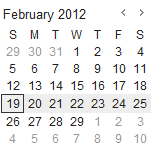 List 1
List 2
Track Results
Best Practices: 
Use your reports to learn and improve your emails, timing, content.
Check which links they click to find out what they are interested in.
Use reports to view and learn about when your contacts opened their last emails.
Check your unsubscribe rates (opt-outs) and spam reports to ensure you are not over emailing or relevancy of content.
[Speaker Notes: LIVE DEMO (on Trex Promotions)
Use your reports to learn and improve your emails, timing, content.
Check which links they click to find out what they are interested in.
Use reports to view and learn about when your contacts opened their last emails.
Check your unsubscribe rates (opt-outs) and spam reports to ensure you are not over emailing or relevancy of content.
Ask, “Who does aggressive sales – such as calls or visits to prospects?”
Demonstrate how to view prospects using reports.]
Manage Bounces
Best Practices: 
Check which addresses failed and how many times in the past 90 days.
Check for misspelled addresses or contact data on file. 
If you can’t correct add them to Do Not Mail.
[Speaker Notes: LIVE DEMO (on Trex Promotions):
Check which addresses failed and how many times in past 90 days.
Check for misspelled addresses or contact data on file. If you can’t correct add them to Do Not Mail.]
“Must Have” Tools
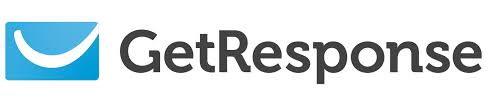 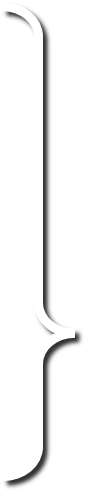 http://www.getresponse.com/index/lauraalamery
monitor
+
schedule
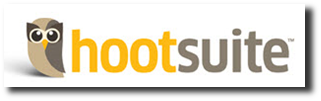 http://www.jdoqocy.com/click-4185398-10914669
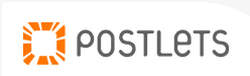 Our Agenda
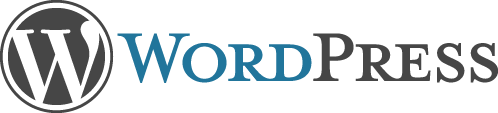 Set up your  blog!
Free?
Wordpress.org

	Paid (Recommended)
	Wordpress.com
Set up your  blog!
Hosting
http://www.webhostingpad.com/12772.html
Templates

http://www.enough.pro/10-surprising-free-real-estate-wordpress-themes/
Orientation to WordPress
Orientation to WordPress.
How to Post
How to insert images.
How to manage your comments.
How to schedule a post.
Our Agenda
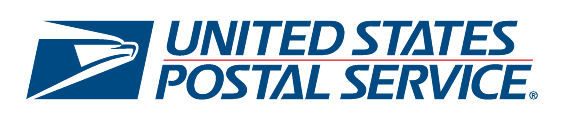 Best Practices for Direct Mail
Include a headline that inspires action.
Be sure to figure out and include an offer with a call to action.
Be sure to use the correct list and great graphics.
	“The Best List is the one you generate yourself”
Direct Marketing
Look Professional 
Use Letter with Envelope or Oversized Postcard
Highlight Benefits to Them (It is not about you)
Be Yourself and True
Offer Something of Value (Money, Assistance)
Make Them Open the Envelope (“Trigger” Line)

(see samples)
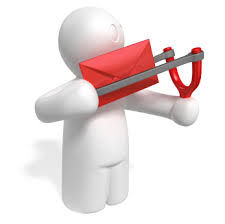 Advertising
Internet Advertising
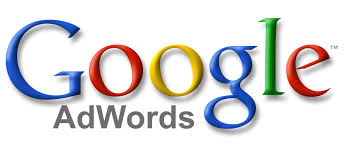 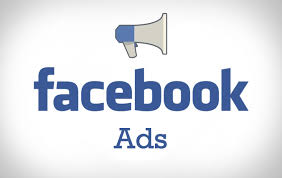 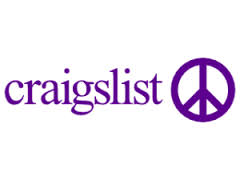 Offline Advertising
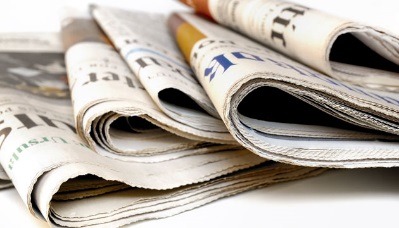 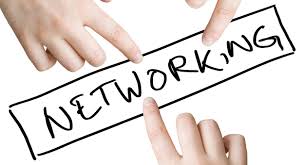 What’s next?
Create a strategy and schedule to do updates – “Editorial Calendar”

We are also offering a couple of packages which we will help you with the next steps.
Full “Done It For You” Package
Set Up Hosting and Domain Name
Set Up Branded Blog
Email Template which has been customized with your branding
Set Up All Your Social Media Channels & Groups
Set Up Your Google Adwords & Facebook Campaigns
$997
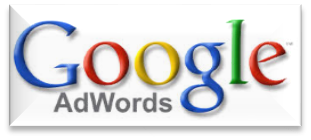 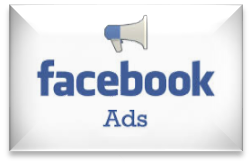 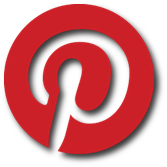 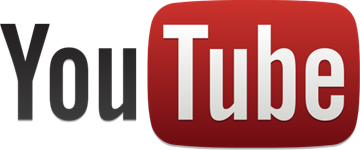 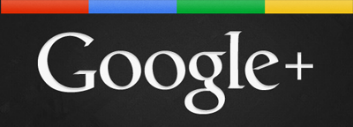 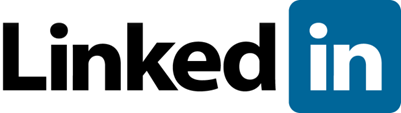 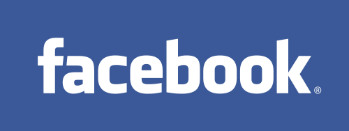 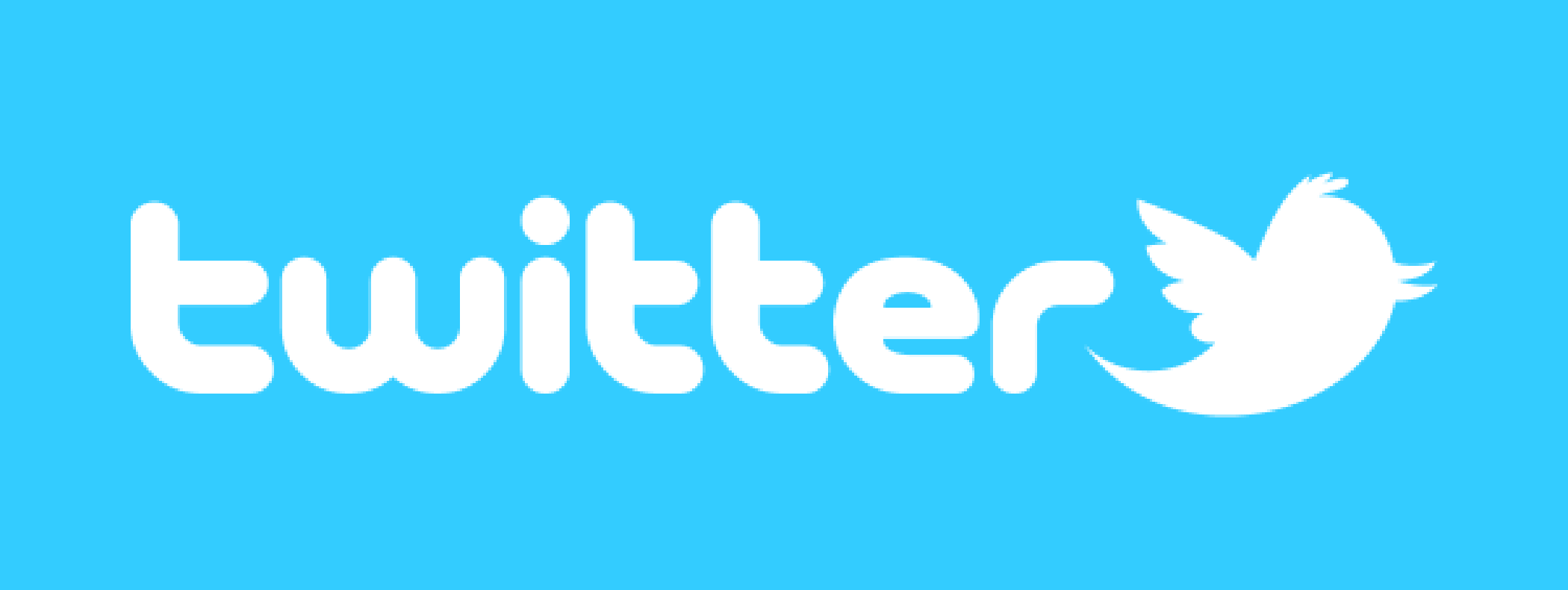 Monthly Maintenance Package
Social Media posts 3 times a week on each of your platforms.
Review of your monthly e-newsletter & blast out emails (2 a month)
Review of your monthly blog post (SEO optimized)
Review of your direct marketing material
Review of your Google Adwords and Facebook campaigns
Syndication of your content and articles
$297
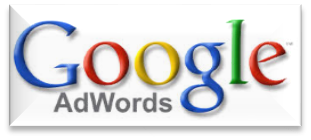 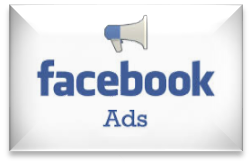 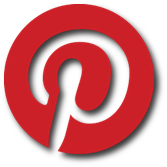 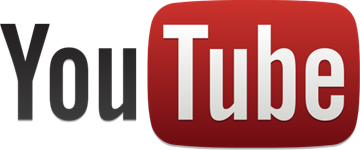 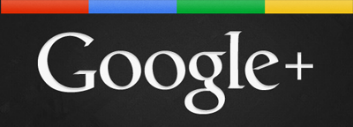 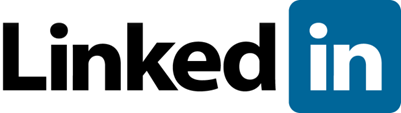 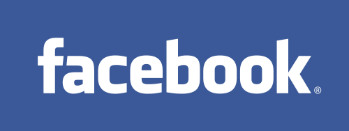 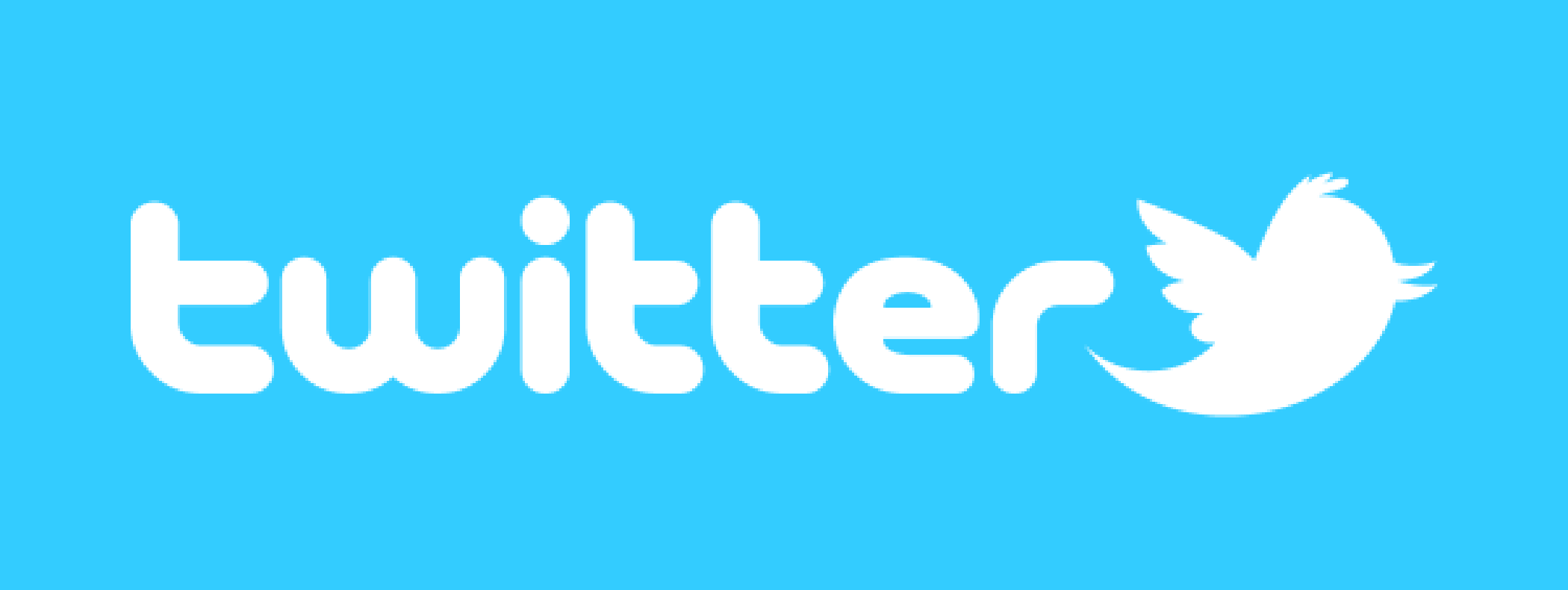